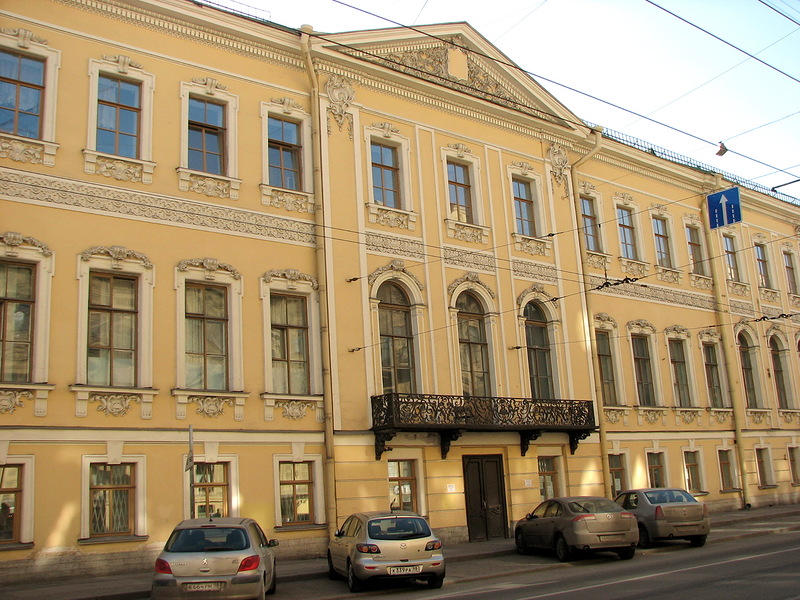 «Пиковая дама»
Дом княгини  Голицыной
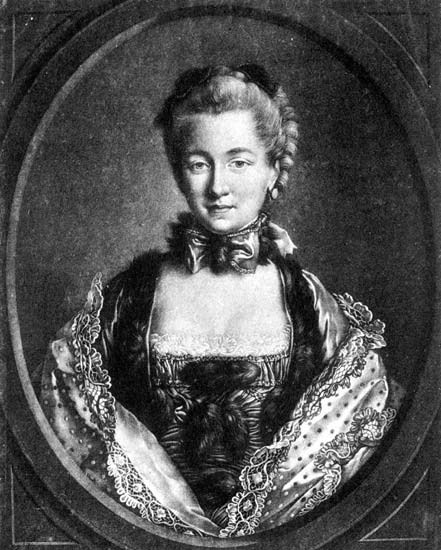 Семейство
 графа Чернышева
Дарья Петровна Чернышева, сестра графини
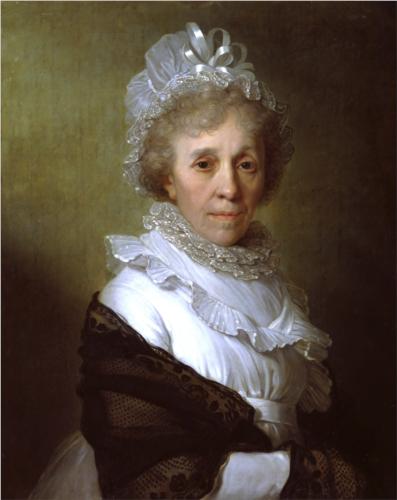 1744 - 1837
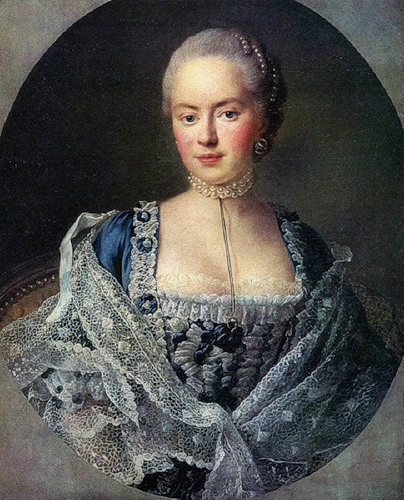 Наталья Петровна Голицына
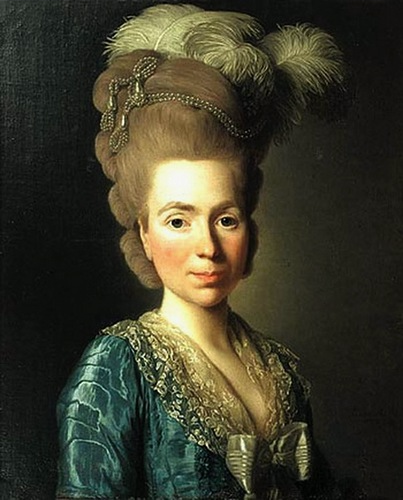 Наталья Петровна  Владимир Борисович 
Голицыны